هان چه دوست است ما را عیسی
که برده رنجهای ما
باید که طلب نماییم
هر چیز از حق در دعا
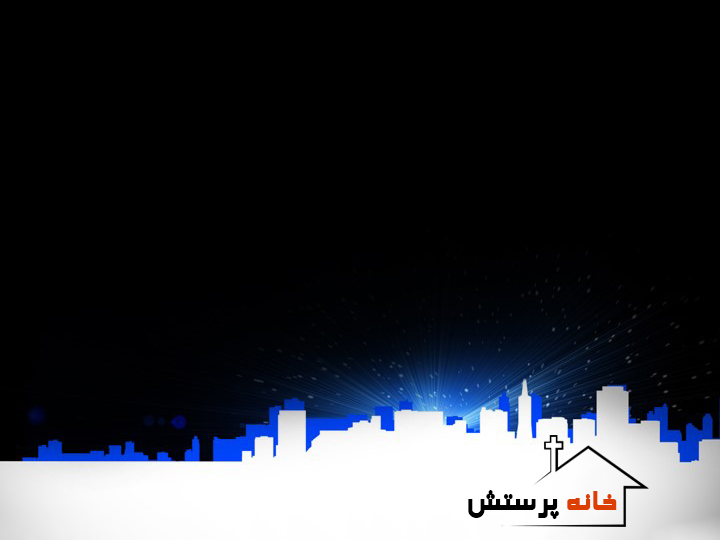 چه رنج و غمهای زیاد
هجوم آورده بر ما
از آن رو که نمی خواهیم
هر چیز از حق در دعا
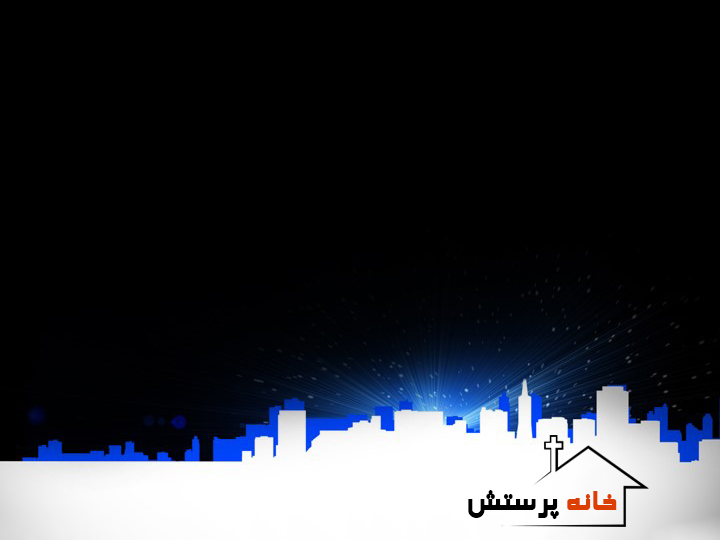 اگر تجربیات داریم
اگر زحمت در هر جا 
ما را چه دلتنگی بریم
جمله نزدش در دعا
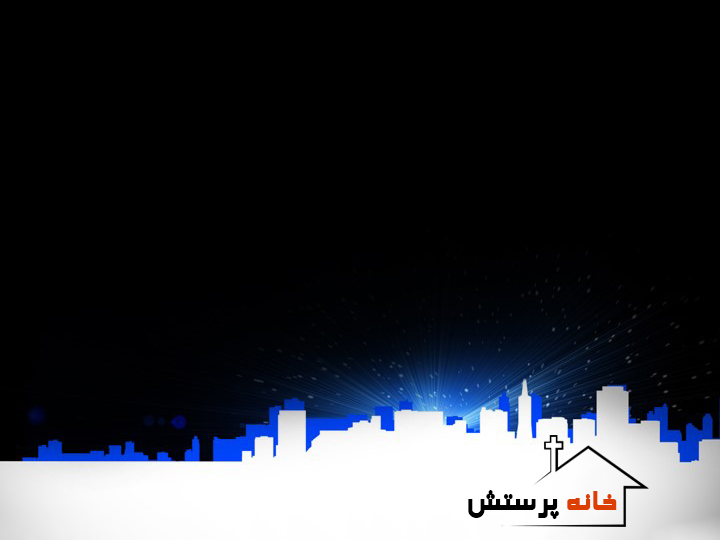 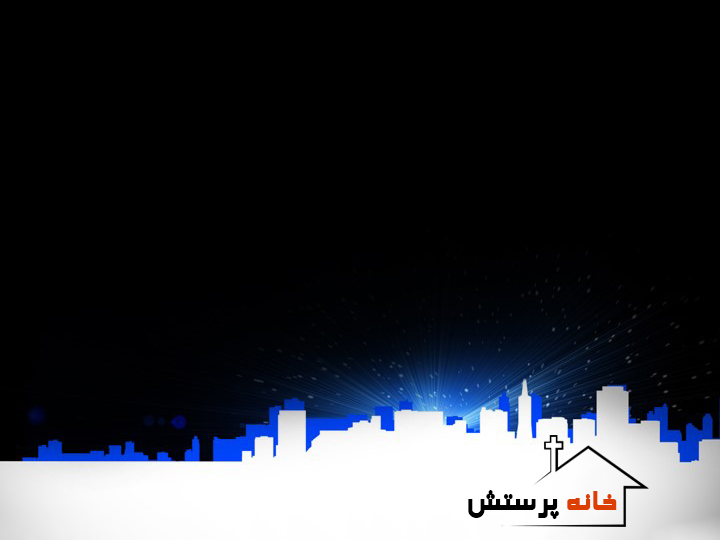 آیا کسی باشد چو او
تا بردارد غم ما
عیسی بداند ضعف ما
آریم نزدش در دعا
خسته ضعیفیم جملگی
در زیر بار فکرها
عیسی پناه ما بود
آریم نزدش در دعا
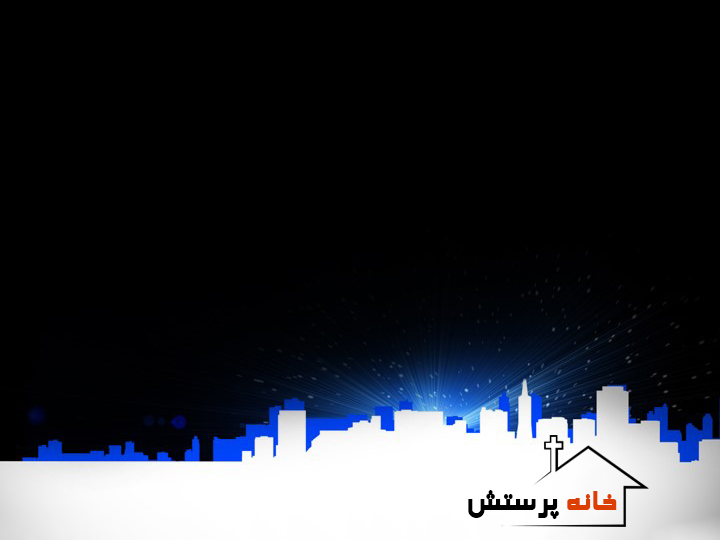 جواب او چه تاخیر شود
اصرار می کن در دعا
در ظل رافت او ما
یابیم همی آرام را
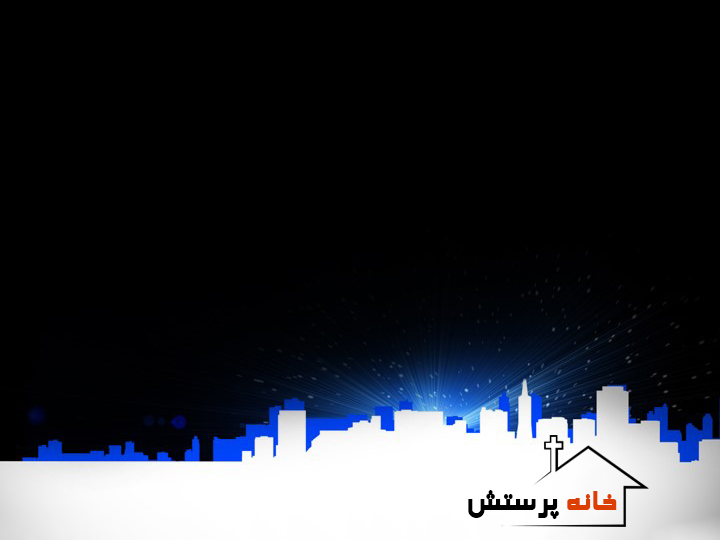